Свет и тень в изображении головы человека
Что такое портрет?
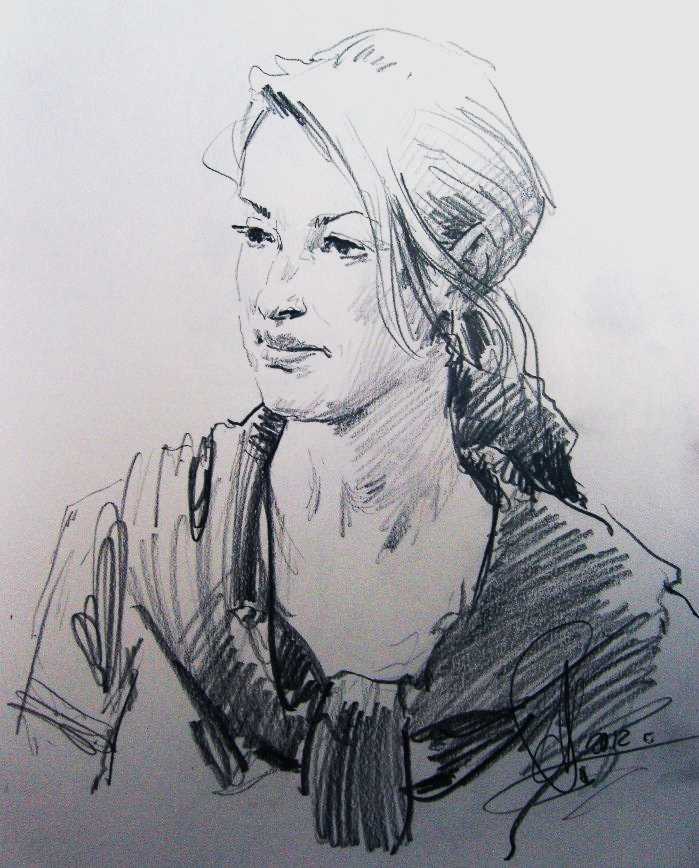 Портрет – жанр изобразительного искусства, изображение одного человека или группы людей, передача внешнего, индивидуального сходства, характера человека и его духовный мир.
Какой из этих портретов парадный?
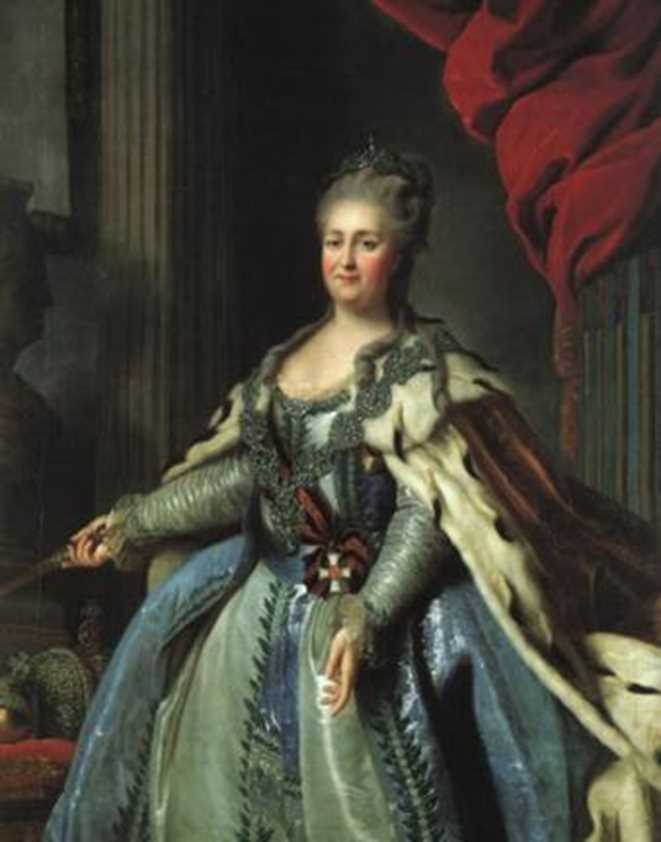 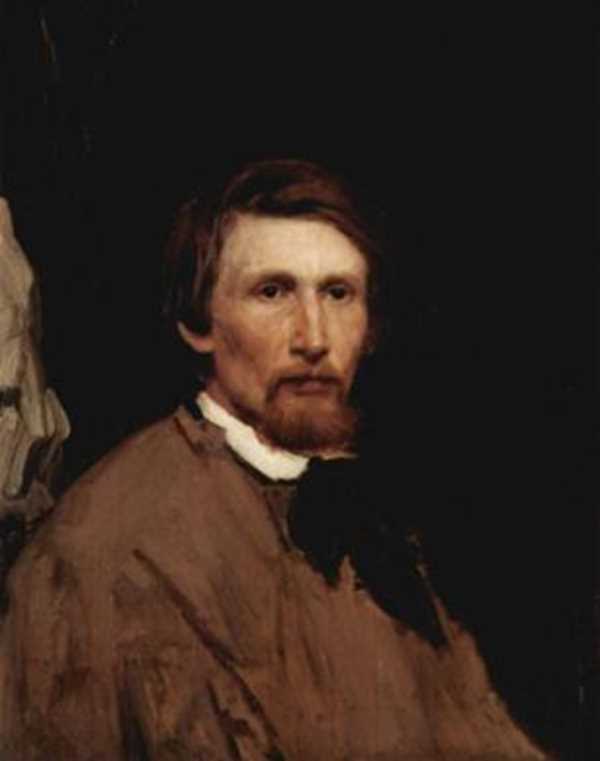 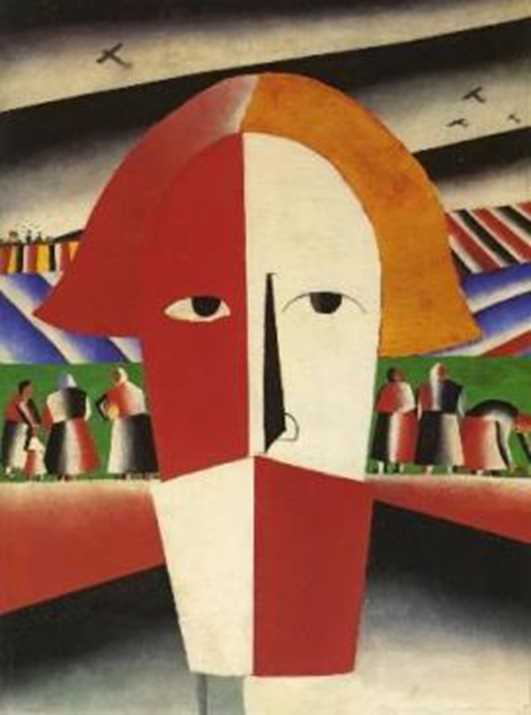 Ракурс  это творческий инструмент, а не правило и аксиома
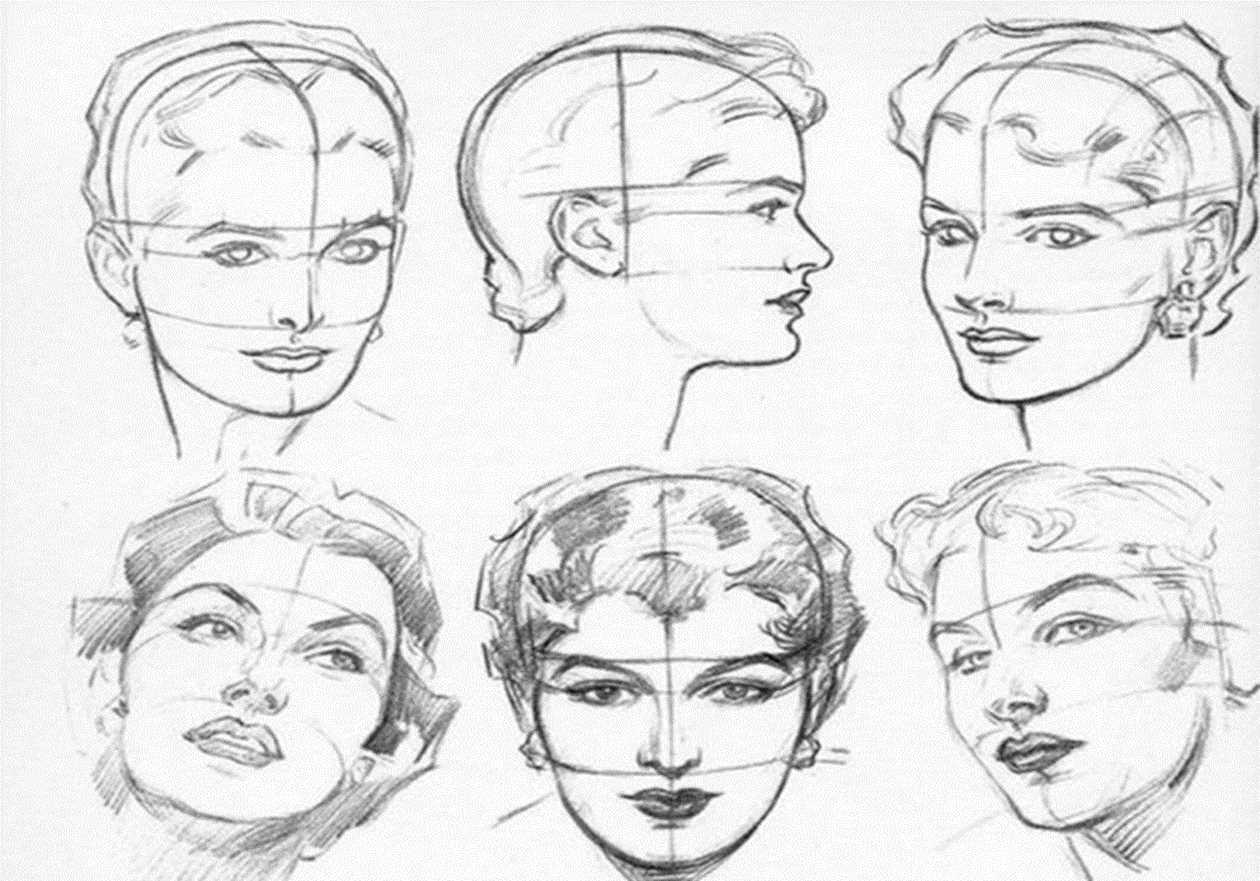 Ракурс простыми словами  это вид на объект под определённым углом
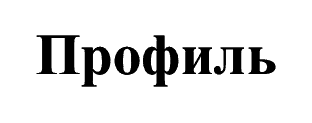 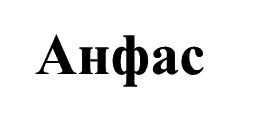 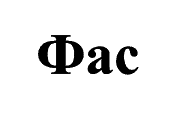 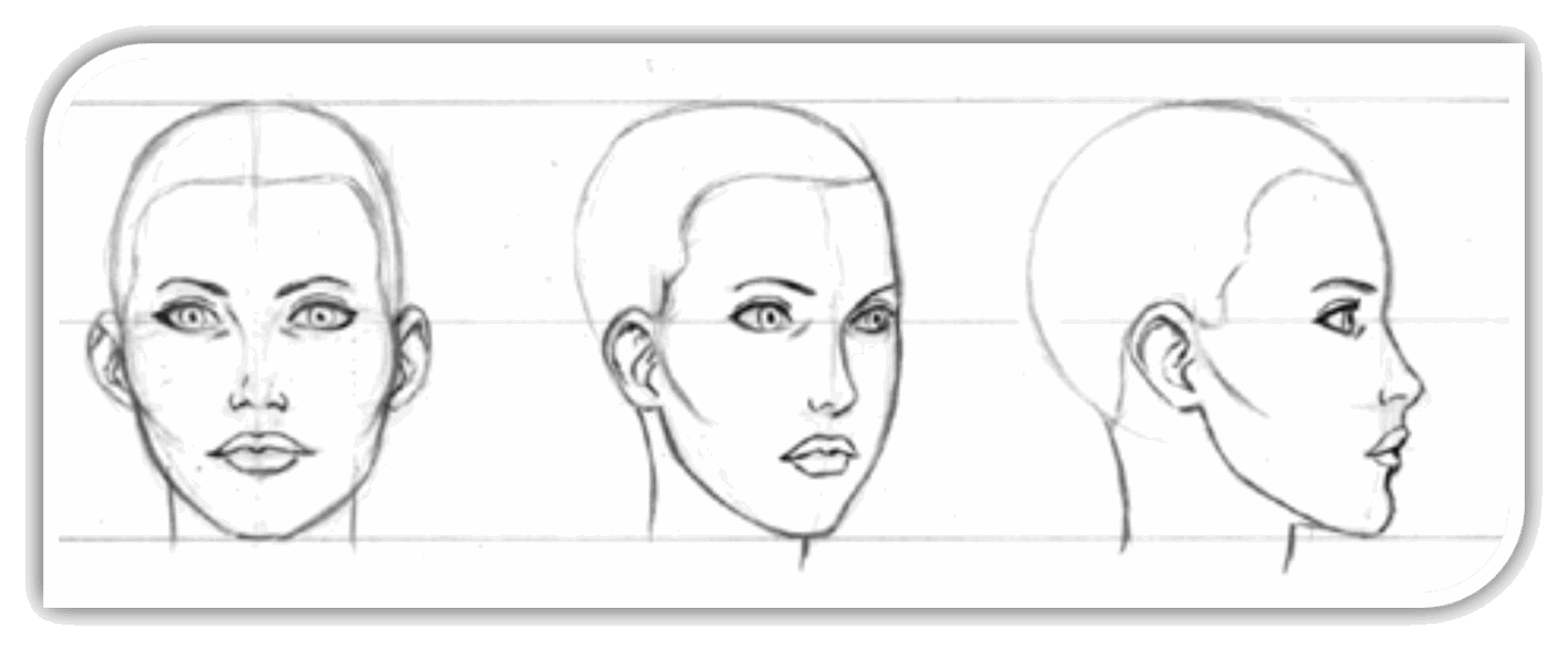 Основные правила
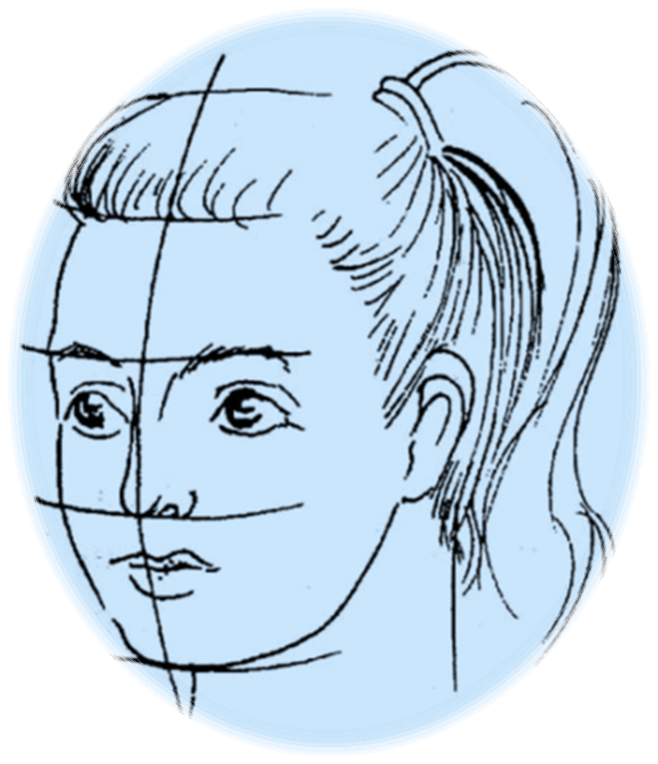 Все линии построения - дугообразны.
При повороте головы все пропорции дальней части становятся меньше ближней части.
Основные правила
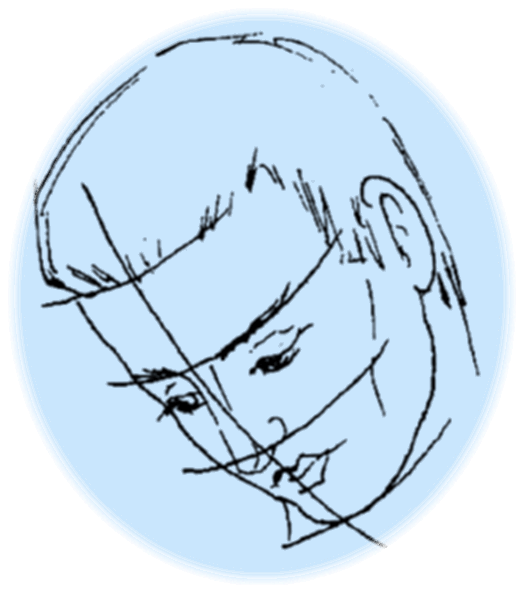 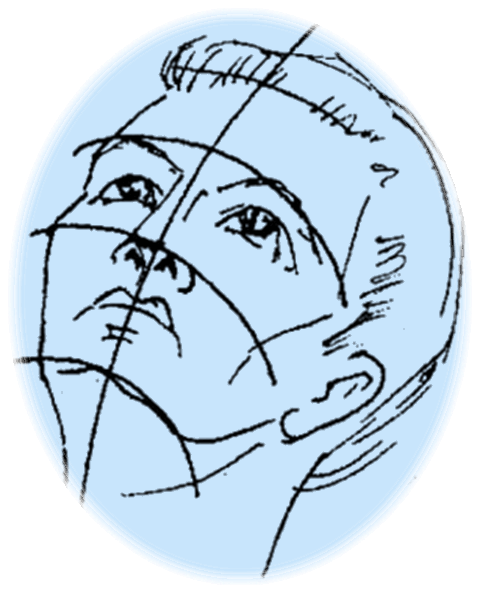 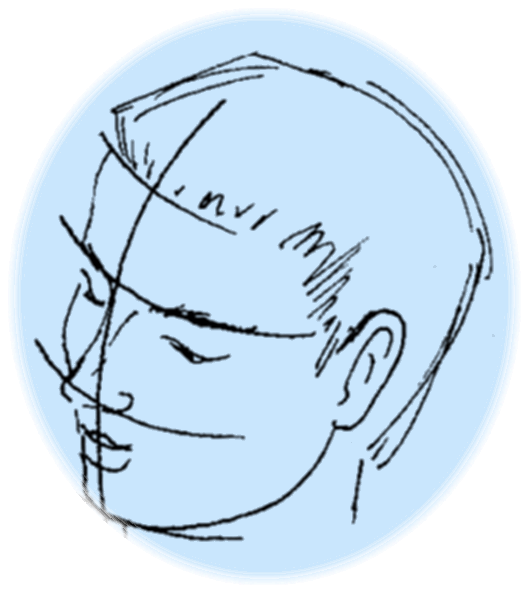 При наклоне головы вверх, вниз, в сторону
дуги основных линий выгнуты соответственно.
Построение головы человека в профиль
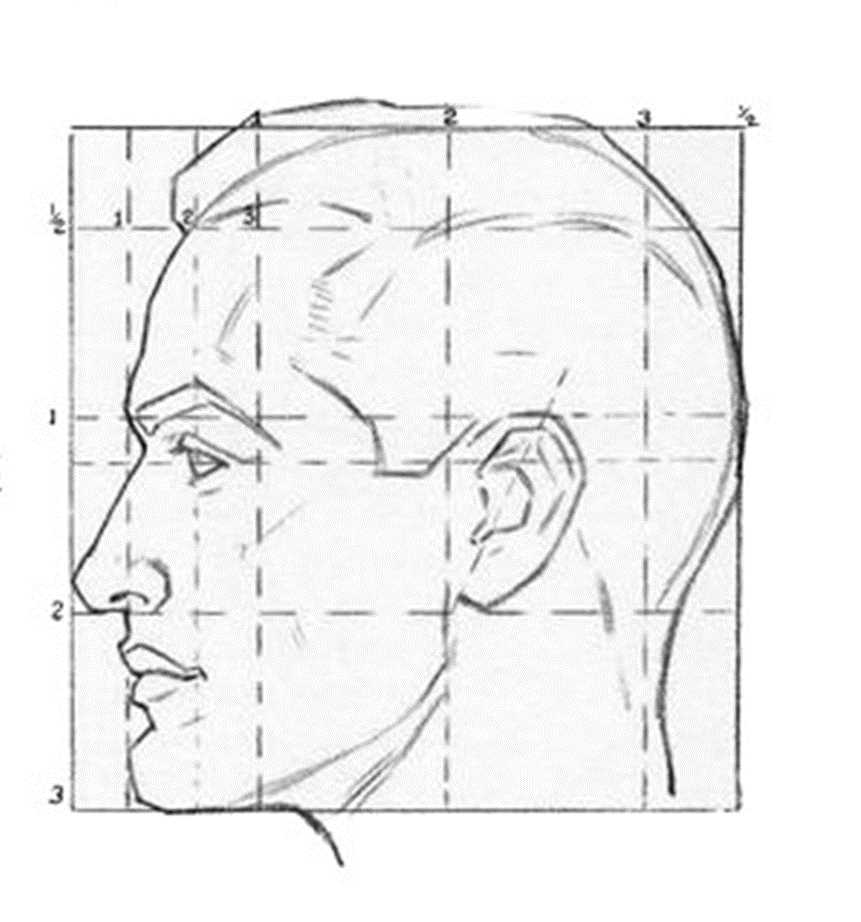 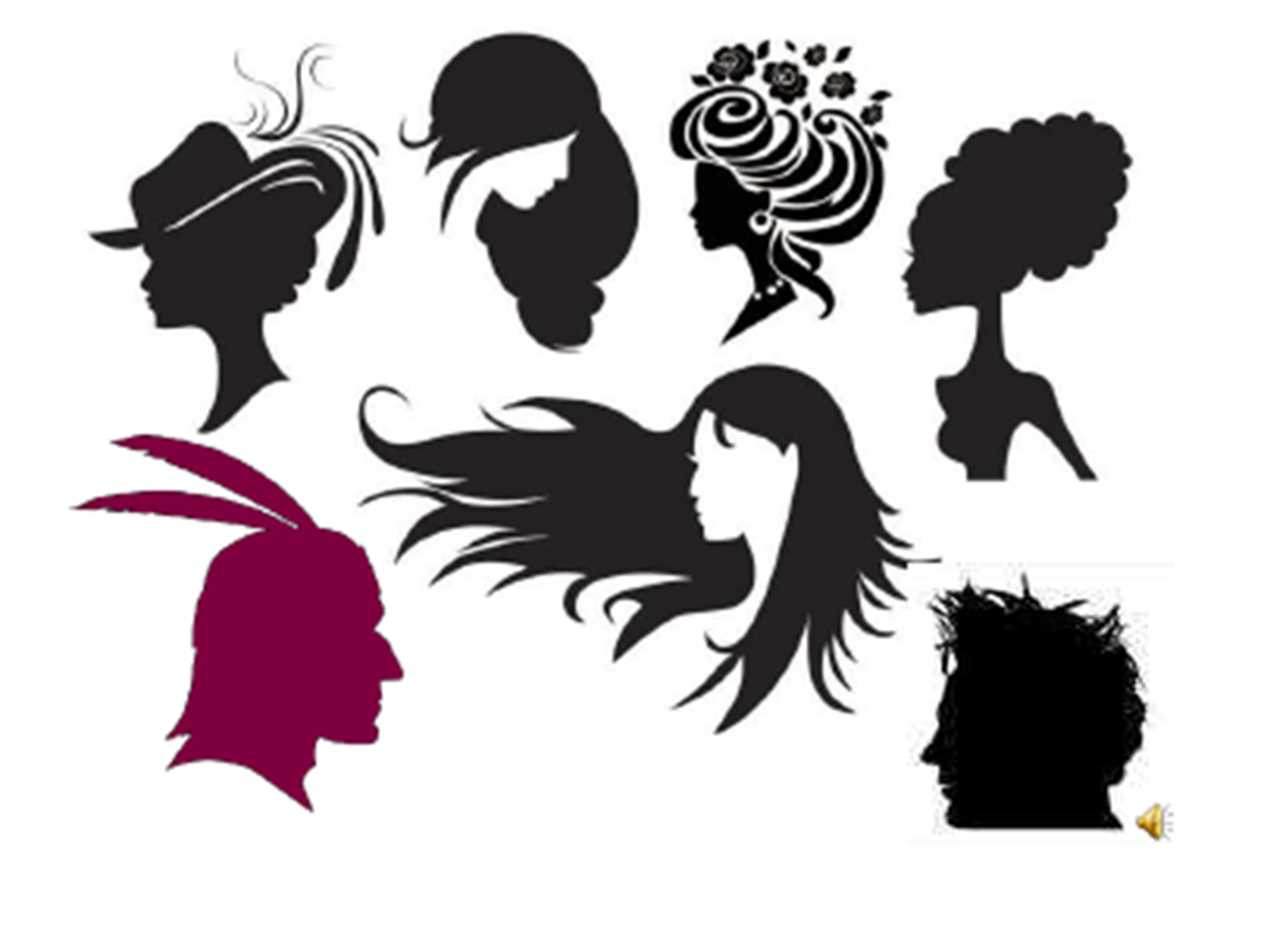 Все предметы против света имеют форму силуэта
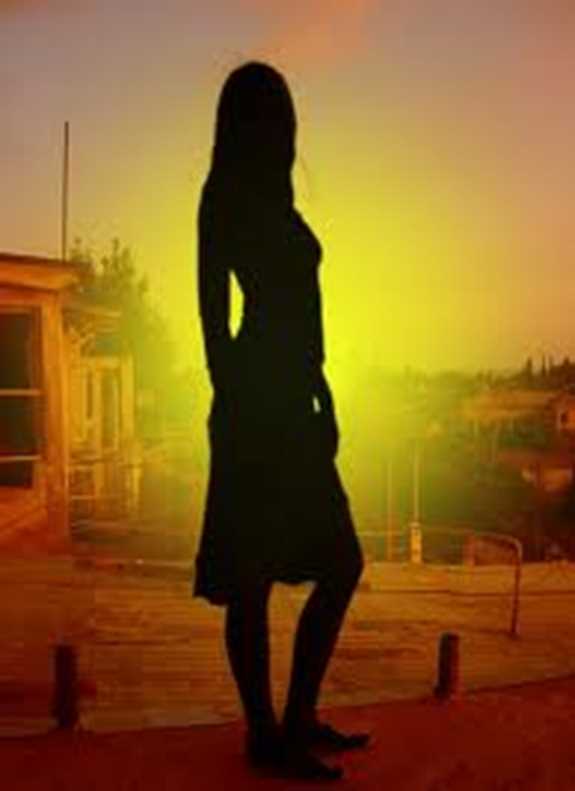 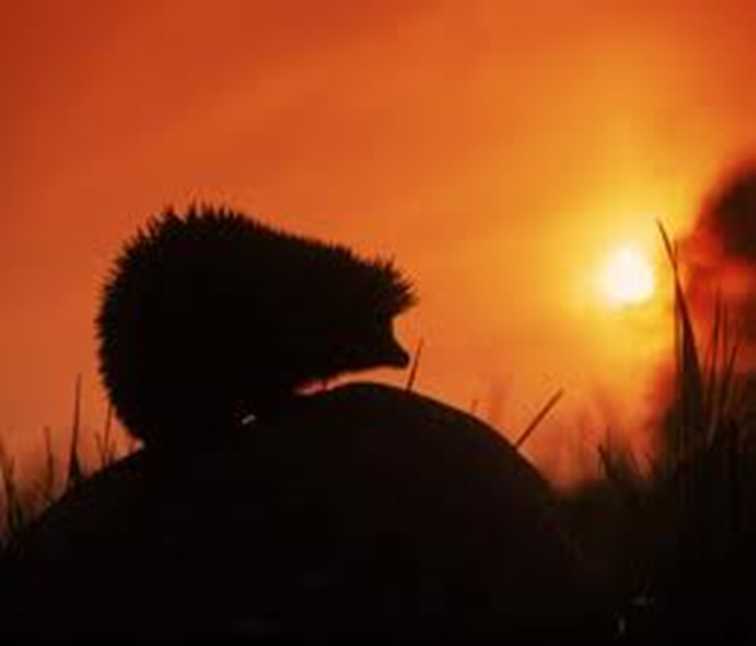 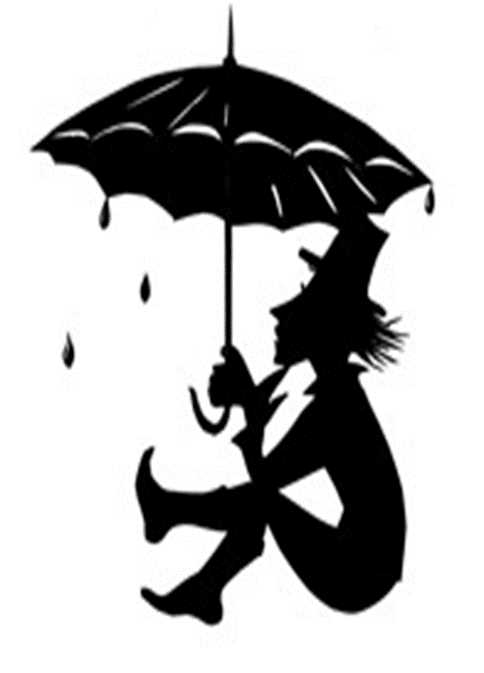 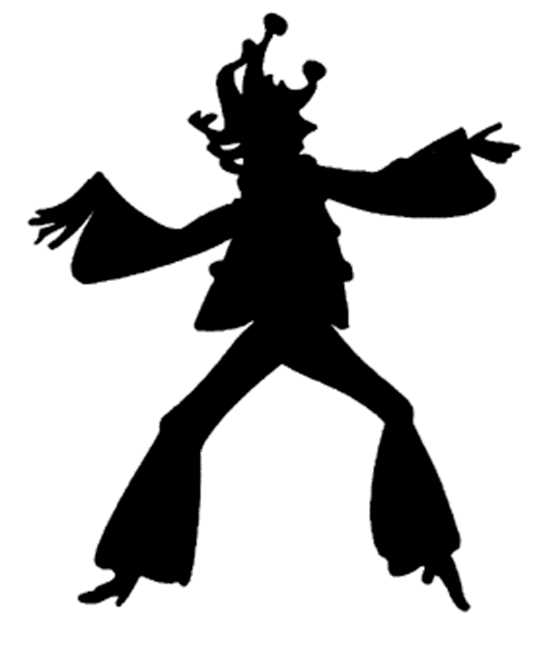 Силуэт - изображение предмета, подражающее тени, производимой им на плоской поверхности при солнечном или огненном освещении, т. е. такое, в котором обозначается только очертание предмета, а он сам представляется однообразным черным пятном
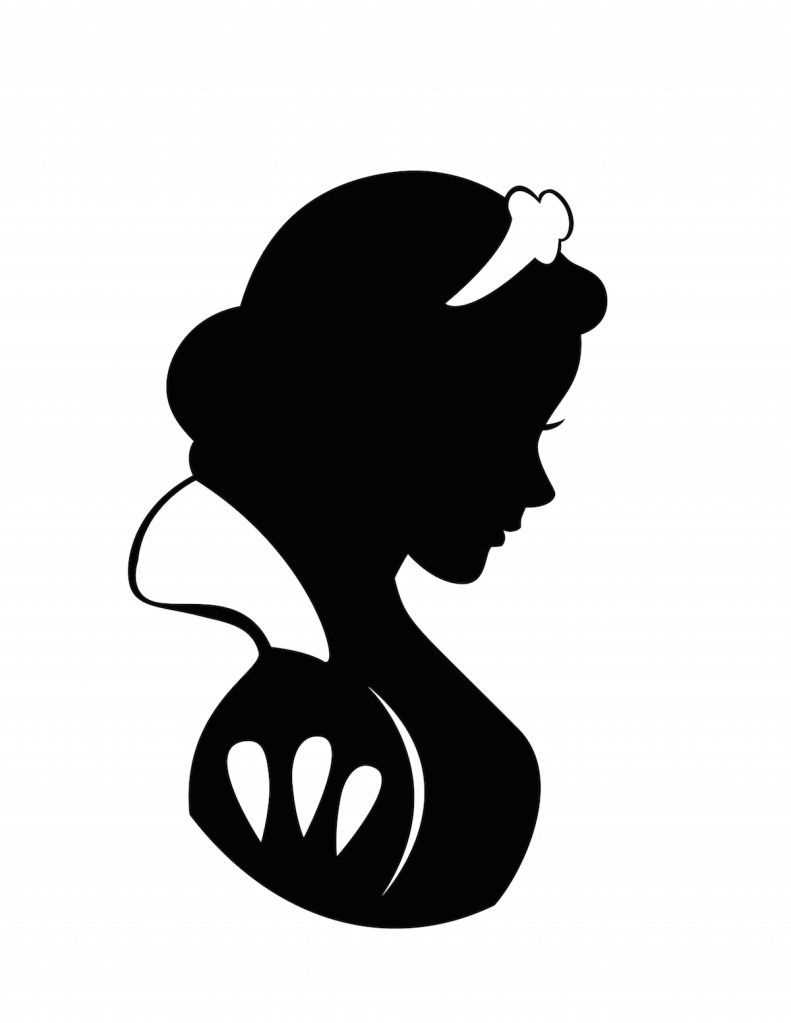 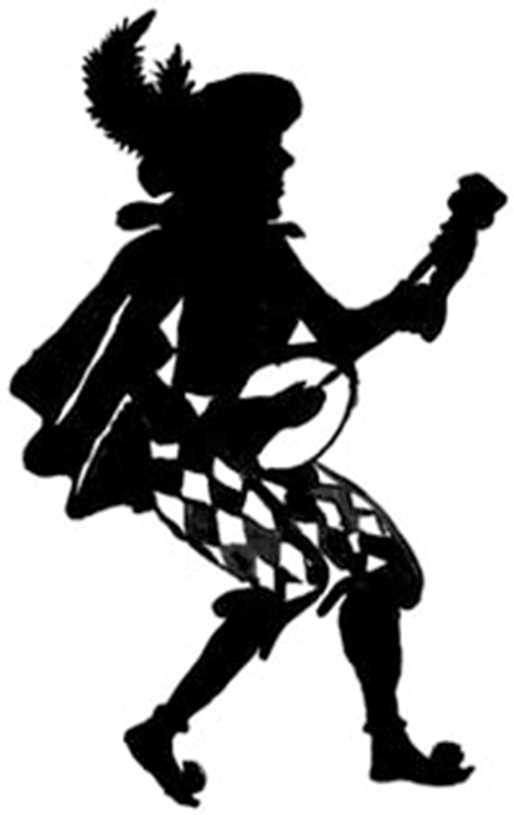 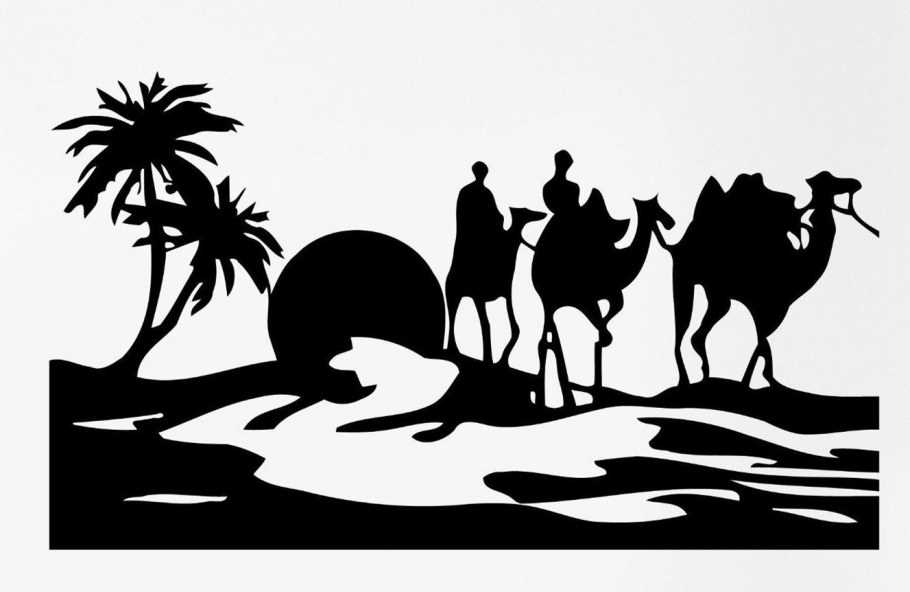 В технике силуэта можно встретить портрет, фигуру, жанровую зарисовку, батальную сцену, пейзаж, архитектурный мотив, декоративную композицию, иллюстрацию. Любимый жанр силуэта во все времена - портрет
Практическая работа: Изобразить портрет сказочного персонажа (профиль)
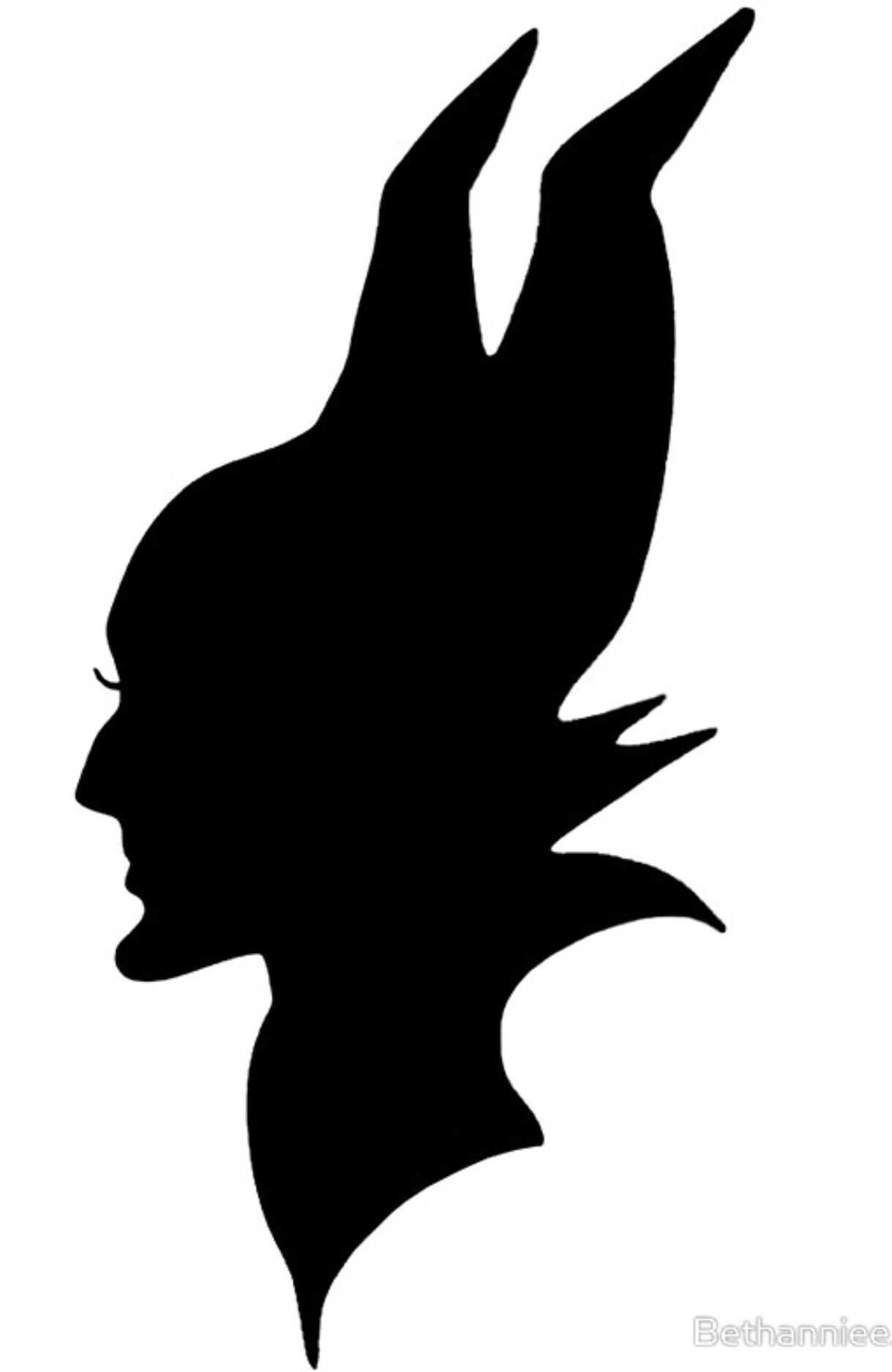 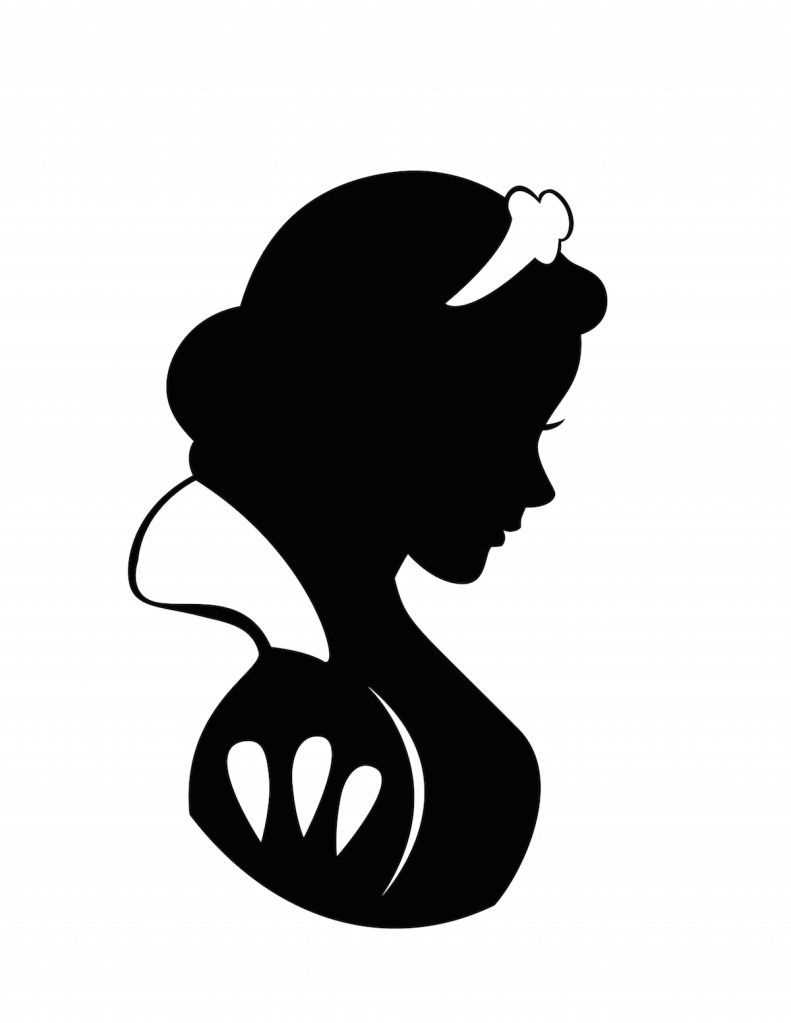 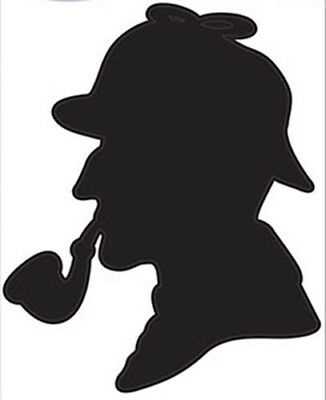 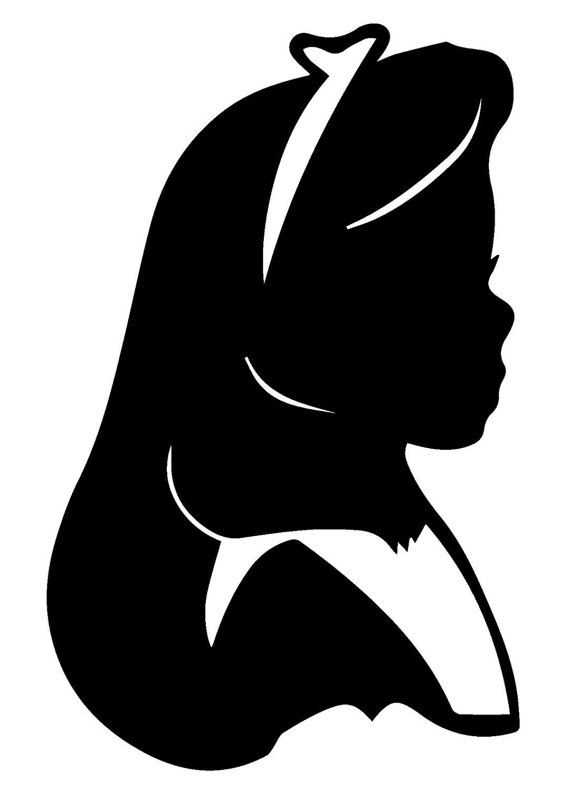